UDÁLOSTI KONCE ČASU
“Víte přece, co znamená tento čas: už nastala hodina, abyste  procitli ze spánku; vždyť nyní je nám spása blíže, než byla tenkrát, když jsme uvěřili.”
list Římanům 13,11
[Speaker Notes: ¿Známe proroctví o konci času?
Jsme si vědomi doby, kterou jsme museli žít?
Můžeme my, známe čas určený proroctvími, nějak urychlit jeho naplnění (jako to udělal Daniel)?
Pouze studiem a modlitbou budeme připraveni poznat a žít podle toho, co od nás dnes Bůh očekává.]
UDÁLOSTI KONCE ČASU
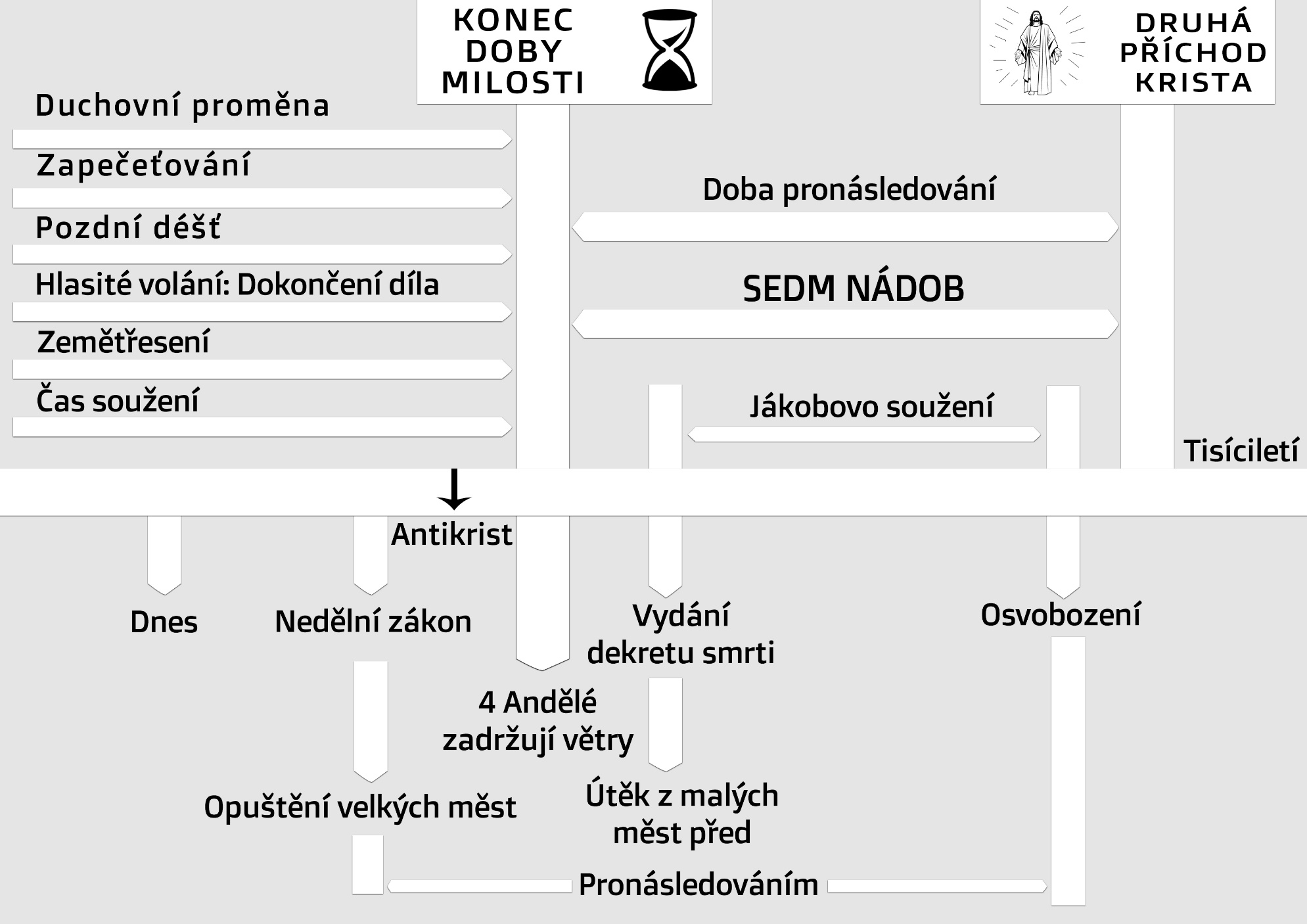 [Speaker Notes: POJĎME VĚDĚT UDÁLOSTI KONCE ČASU]
SOUČASNÝ A BUDOUCÍ OBECNÝ VÝVOJ
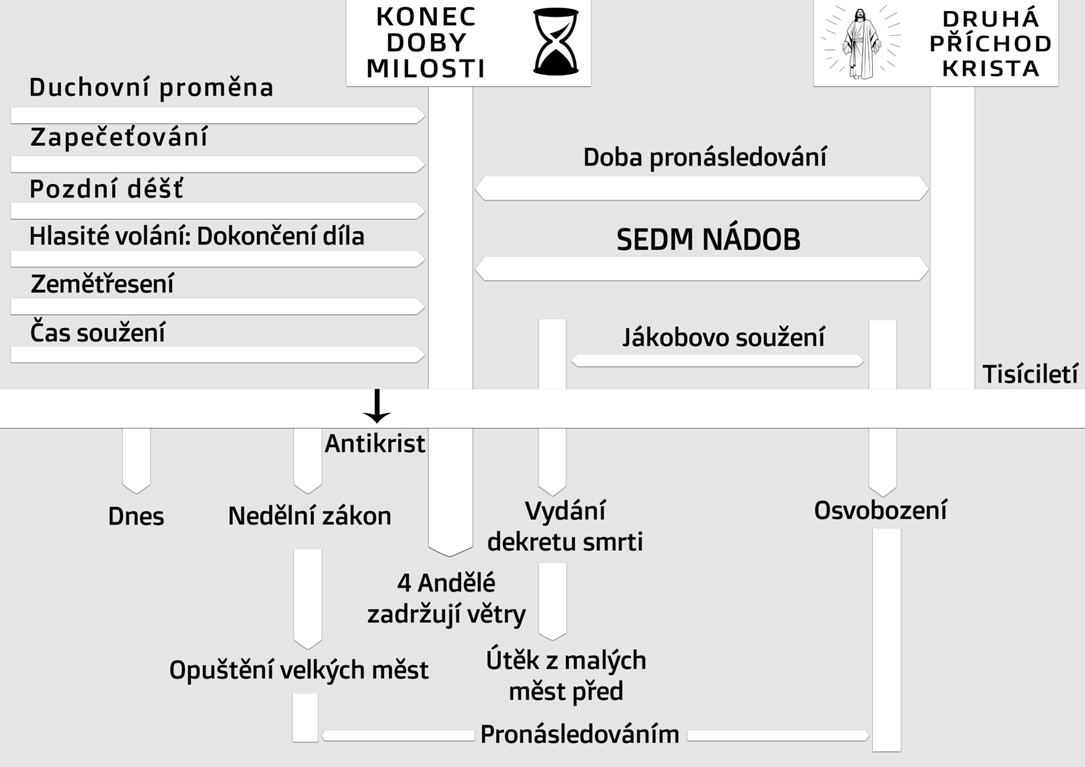 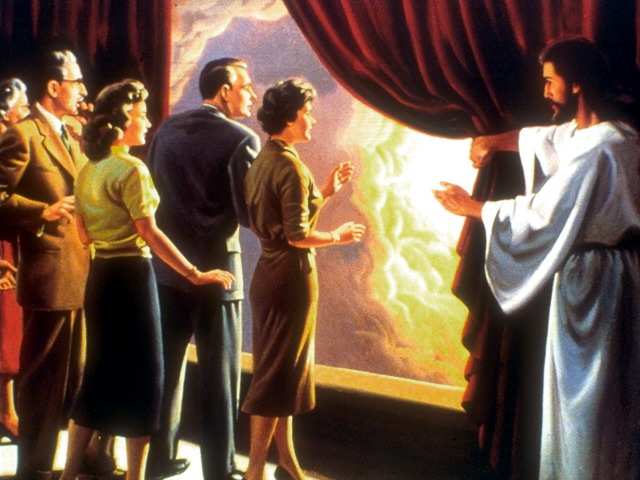 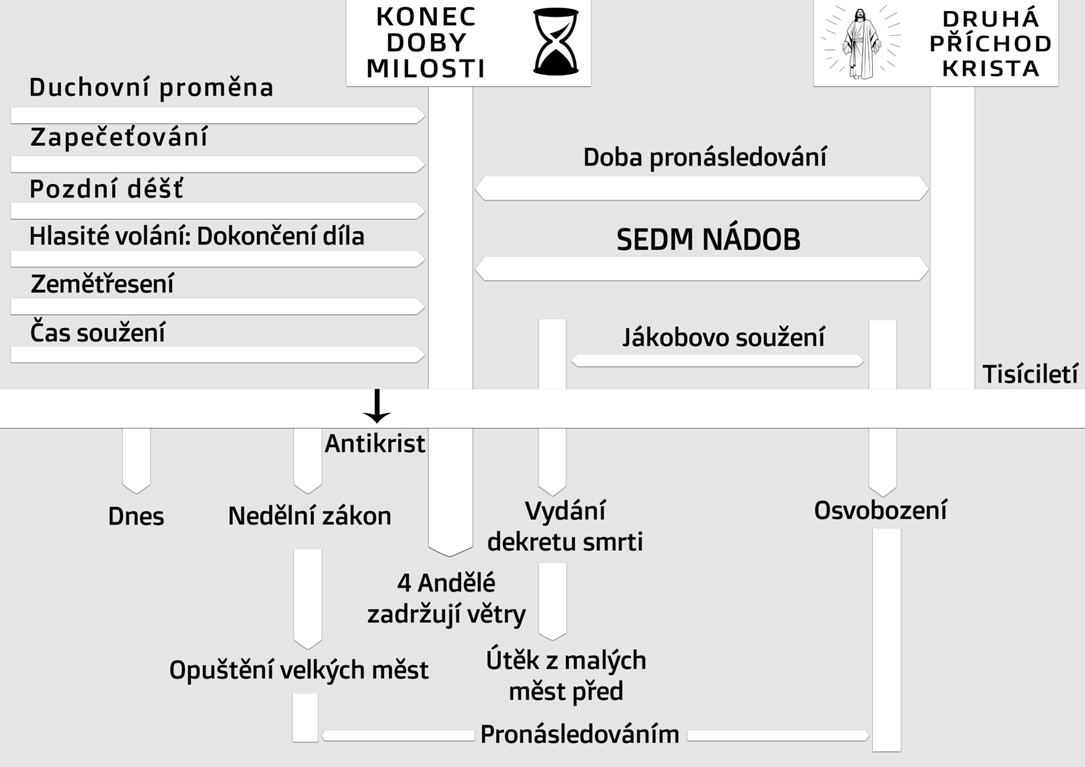 [Speaker Notes: Estos acontecimientos generales se están cumpliendo o se cumplirán en breve. Algunos acabarán al fin del tiempo de gracia (como el fuerte pregón) otros seguirán y se intensificarán (como el tiempo de angustia)]
SOUČASNÝ A BUDOUCÍ OBECNÝ VÝVOJ
DUCHOVNÍ PROMĚNA
“Kéž bys byl studený anebo horký!... Radím ti, abys u mne nakoupil zlata ohněm přečištěného, a tak zbohatl; a bílý šat, aby ses  oblékl a neby-lo vidět tvou nahotu;  i mast k potření očí, abys prohlédl”
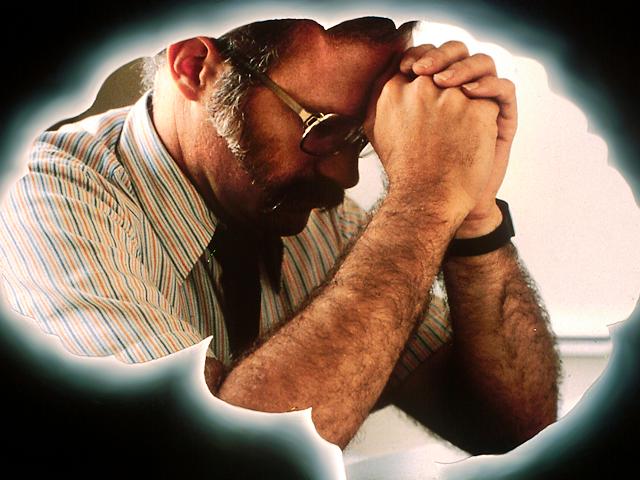 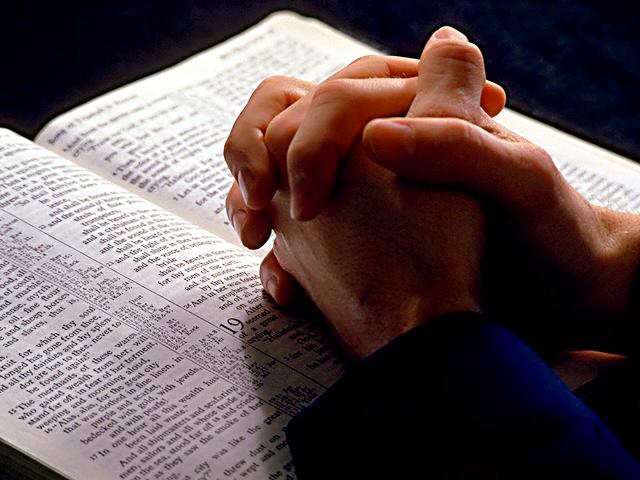 Zjevení 3,15-18
[Speaker Notes: Žádná reforma nemůže být bez modlitby a studia.
Reformace začíná u sebe sama. Pak se rozšíří do celé církve (to je naplnění tohoto proroctví)]
SOUČASNÝ A BUDOUCÍ OBECNÝ VÝVOJ
ZAPEČEŤOVÁNÍ
“Neškodte zemi, moři ani stromům, dokud neoznačíme služebníky našeho Boha     na jejich čelech.”
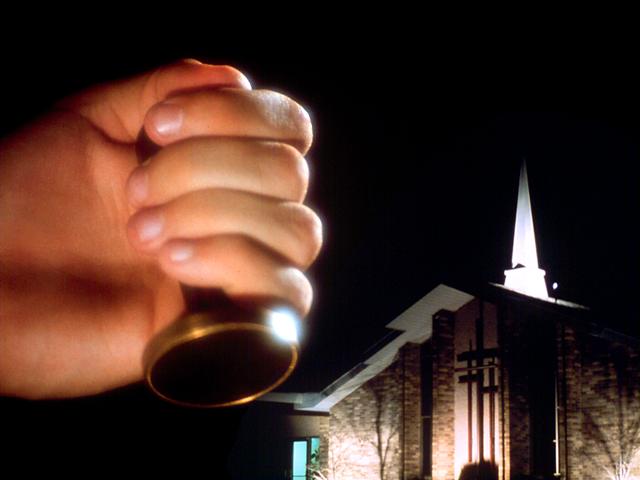 Zjevení 7,1-4
[Speaker Notes: K zapečetění dojde postupně na ty, kteří plně přijmou pravdu a zejména se rozhodnou zcela zachovávat Boží zákon.
Toto zapečetění není zpečetěním Duchem svatým, protože jsme zapečetěni Duchem, když přijmeme Krista.]
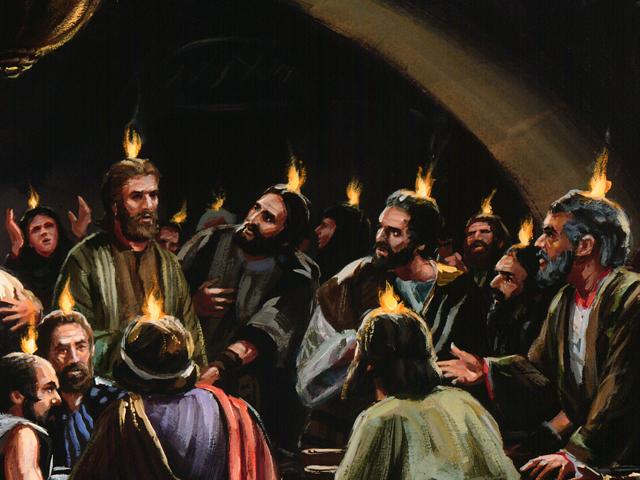 SOUČASNÝ A BUDOUCÍ OBECNÝ VÝVOJ
POZDNÍ DÉŠŤ
“Potom vyleji svého Ducha na celé tělo. Vaši synové a dcery budou prorokovat, vaši starci budou mít sny a vaši jinoši lidé budou mít pro-rocká vidění.”
Jóel 2,23.28-32; Ozráš 6, 3
[Speaker Notes: Pozdní déšť bude globálním jevem, který nás zmocní k tomu, abychom oznámili silné prohlášení. To neznamená, že je totožná s Letnicemi nebo tak viditelná.]
SOUČASNÝ A BUDOUCÍ OBECNÝ VÝVOJ
HLASITÉ VOLÁNÍ: DOKONČENÍ DÍLA
“Viděl jsem jiného anděla, jak sestupuje z nebe s velkou mocí a země byla ozářena jeho slávou.”
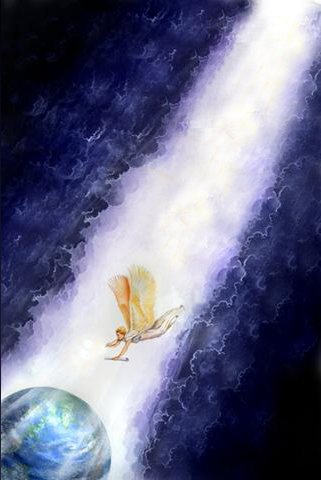 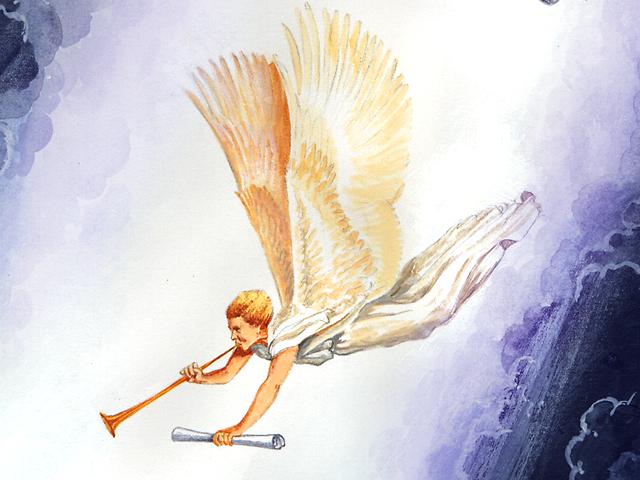 “A toto evangelium království bude kázáno       po celém světě... A pak  přijde konec”
Zjevení 18,1-4; Matouš, 24,14
[Speaker Notes: Pamatujte, že tento anděl je ve Zjevení a není tím, kdo učil Jana všem věcem. Je tedy symbolickým andělem, který v tomto případě symbolizuje církev, která hlásá pravdu, kterou zvěstoval.]
SOUČASNÝ A BUDOUCÍ OBECNÝ VÝVOJ
ZEMĚTŘESENÍ
“Neboť hle, přikázal jsem  a a zatřesu izraelským domem mezi všemi pronárody,    jako když se třese řešetem a žádný kámen nepropadne na zem.”
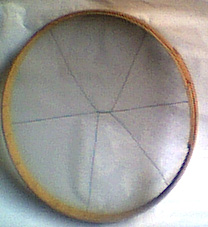 Ámos, 9,9; 1. list Timoteovi 4,1
[Speaker Notes: Jeho naplnění dnes a jeho nárůst, jak se blíží konec.]
SOUČASNÝ A BUDOUCÍ OBECNÝ VÝVOJ
ČAS SOUŽENÍ
“Na zemi budou národy v úzkosti, zmateny hukotem moře a vlnami.”
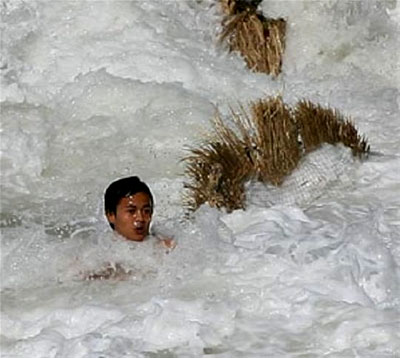 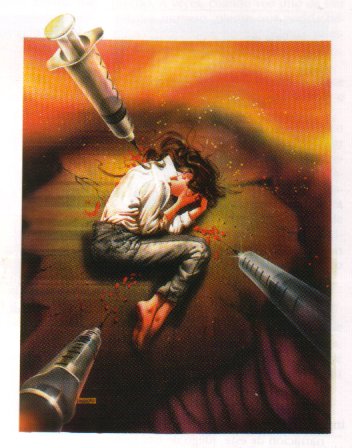 Lukáš 21,25
[Speaker Notes: Stejně jako otřesy v církvi, úzkost mezi lidmi vzroste až do samého konce.
Generalmetne, mluví se o "čase soužení předtím", který bude předcházet konci doby milosti a "času soužení", do kterého půjde od té chvíle až do Ježíšova příchodu.
TATO ÚZKOST SE TÝKÁ KONKRÉTNĚ TĚCH, KTEŘÍ NEJSOU Z BOŽÍHO LIDU A JE GLOBÁLNÍ.]
UDÁLOSTI KONCE ČASU
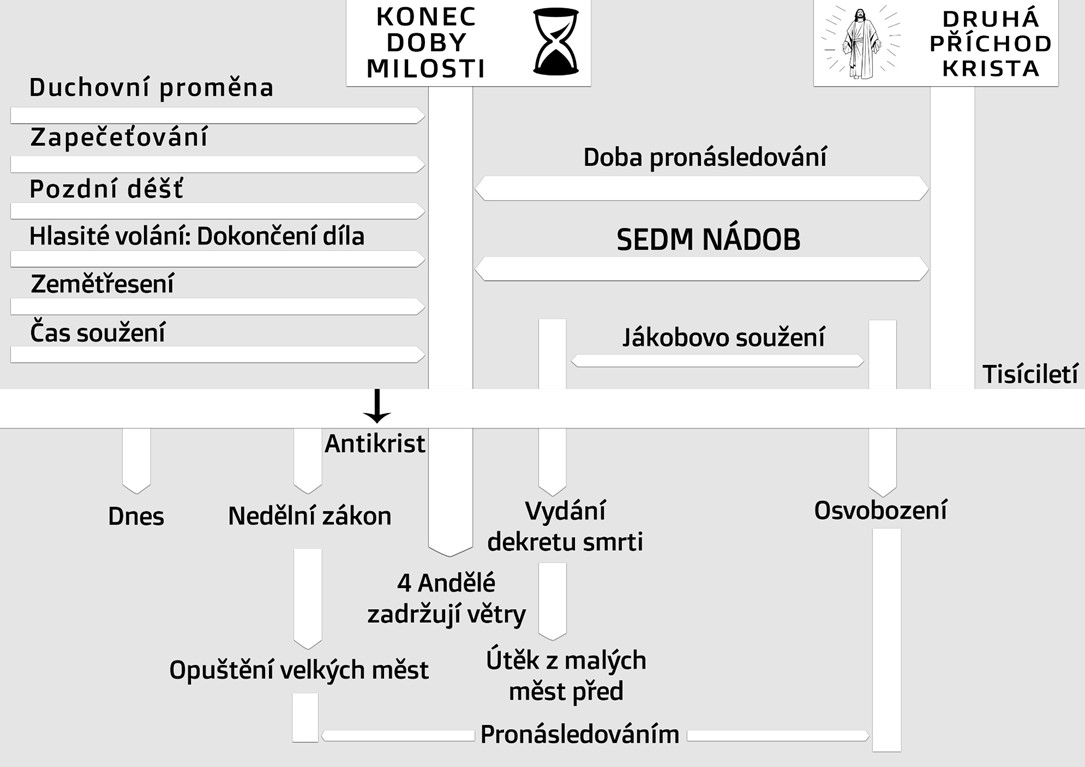 UDÁLOSTI VEDOUCÍ KE KONCI DOBY MILOSTI
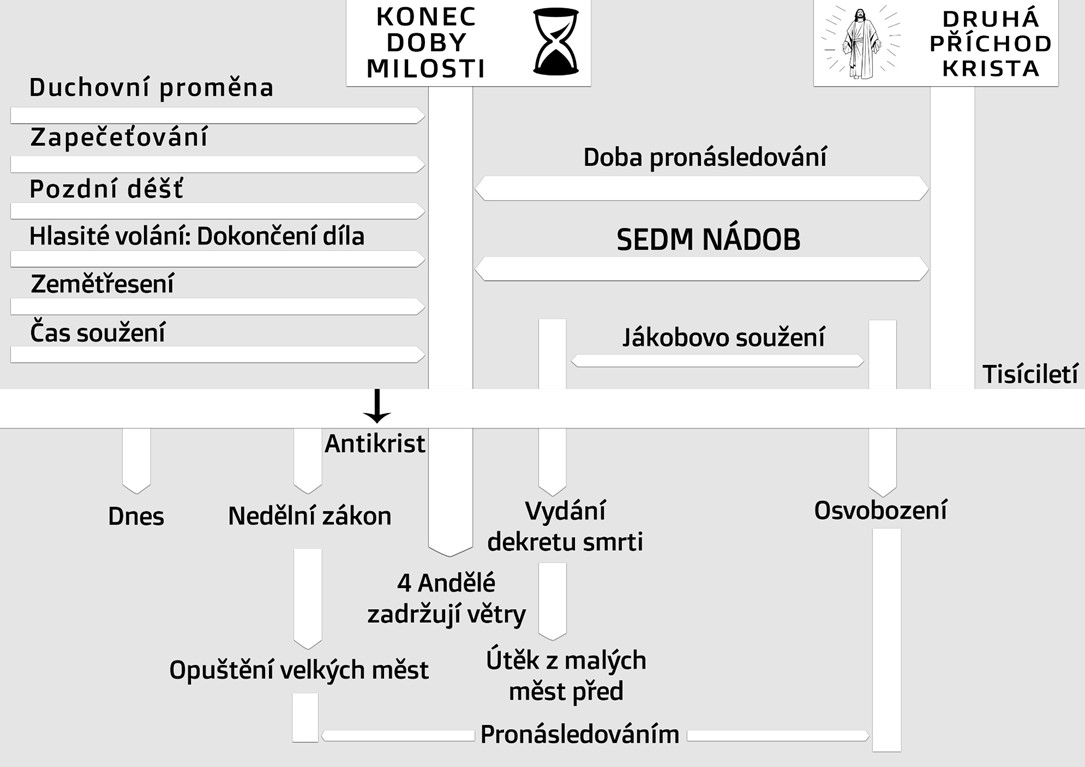 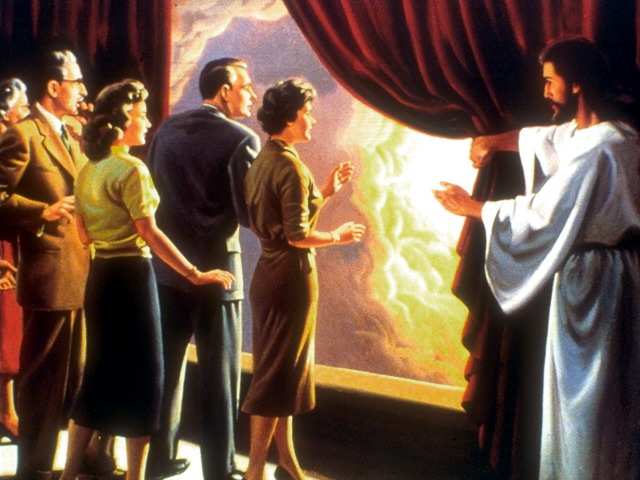 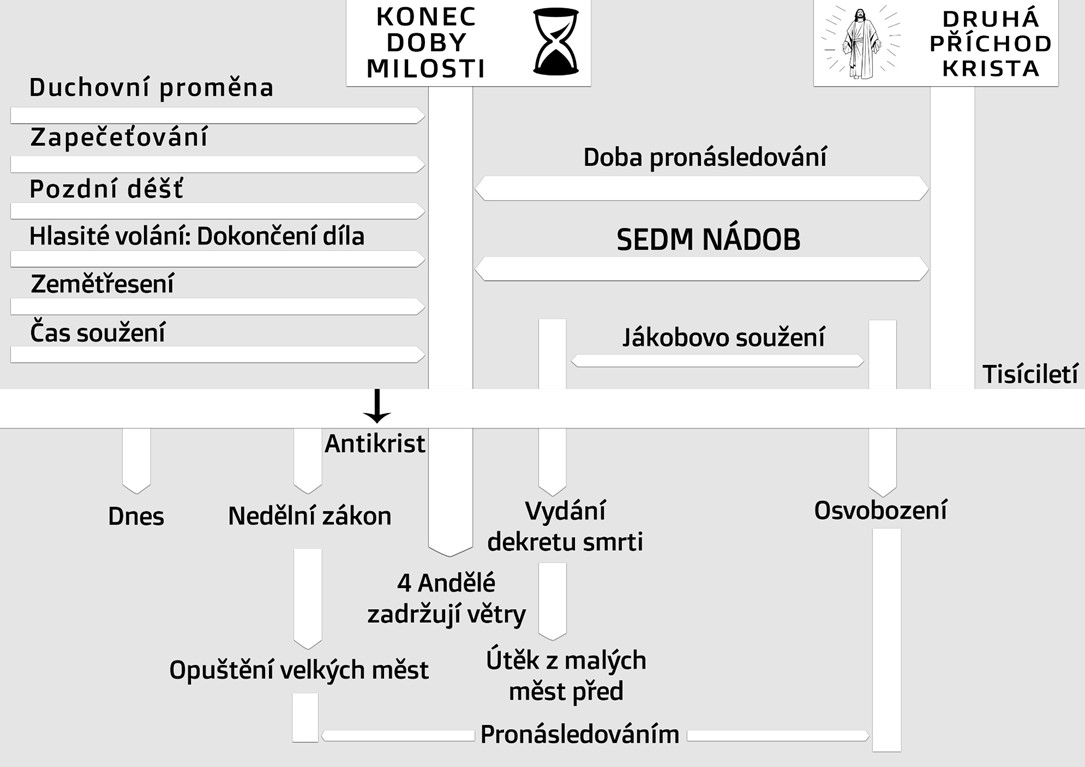 [Speaker Notes: Tyto události označují spouštěč pro konec.]
UDÁLOSTI VEDOUCÍ KE KONCI DOBY MILOSTI
NEDĚLNÍ ZÁKON A OPUŠTĚNÍ MĚST
“A nařídil, aby všichni... Znamení je umístěno na pravé ruce nebo na čele. Aby nikdo nemohl nakupovat ani prodávat kromě těch, kdo má znamení nebo jméno šelmy nebo číslo jejího jména.”
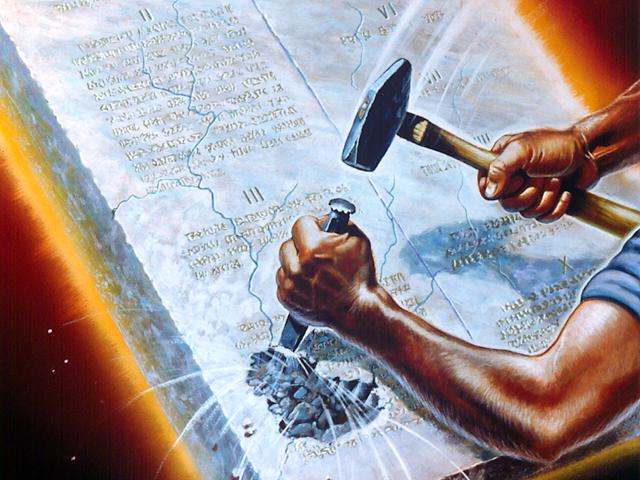 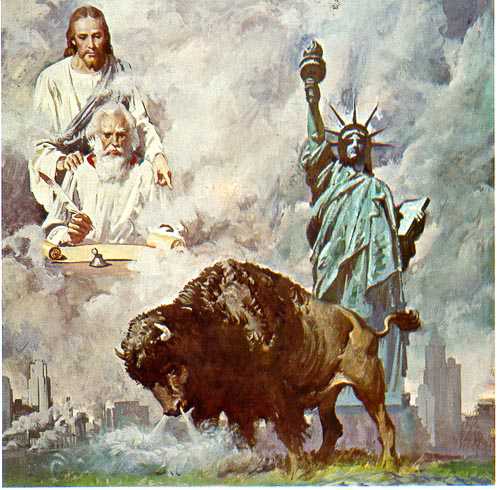 Zjevení 13,16.17
[Speaker Notes: Dekret, který nutí pracovat v sobotu a odpočívat v neděli, bude vyhlášen ve Spojených státech a bude signálem, který označuje začátek konce.
Ellen G. Whiteová nám radí, abychom opustili velká města, až bude tento dekret vyhlášen. Říká to pro naši vlastní bezpečnost a abychom se vyhnuli většímu zlu.
Od této chvíle budou všechny události v rychlém sledu až do konce.]
UDÁLOSTI VEDOUCÍ KE KONCI DOBY MILOSTI
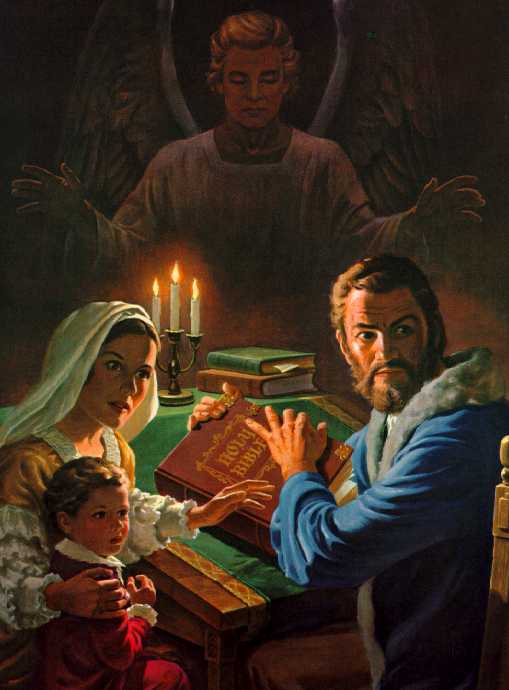 PRONÁSLEDOVÁNÍ
"Protože jste dodrželi 
 slovo, že vytrváte 
s trpělivostí, ochráním 
vás také od hodiny 
zkoušky, která má 
přijít na celý svět, 
aby vyzkoušela ty, 
kteří bydlí na zemi."
Zjevení 12,17; 3,10 
Matouš 24,21; 2. list Timoteovi 3,12
[Speaker Notes: Pronásledování bude zpočátku slabé a pak rozsáhlejší, jak ostatní země přijmou nedělní zákon.]
UDÁLOSTI VEDOUCÍ KE KONCI DOBY MILOSTI
PŘÍCHOD ANTIKRISTA
“Tehdy se projeví ten, kterého Pán zabije dechem svých úst a zničí jasem svého příchodu.”
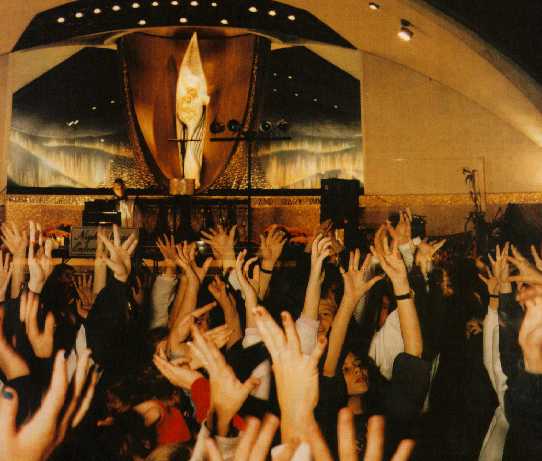 2. list Tesalonickým 2,8-10
[Speaker Notes: Antikrist bude, podle E.G. Whitea, nejtěžší zkouškou, kterou křesťané budou muset vydržet.
Podpoří nedělní dekret a obviní věrné sabatisty ze způsobení katastrof, které se již začínají dít a budou se zvětšovat, jak se blížíme ke konci.]
UDÁLOSTI KONCE ČASU
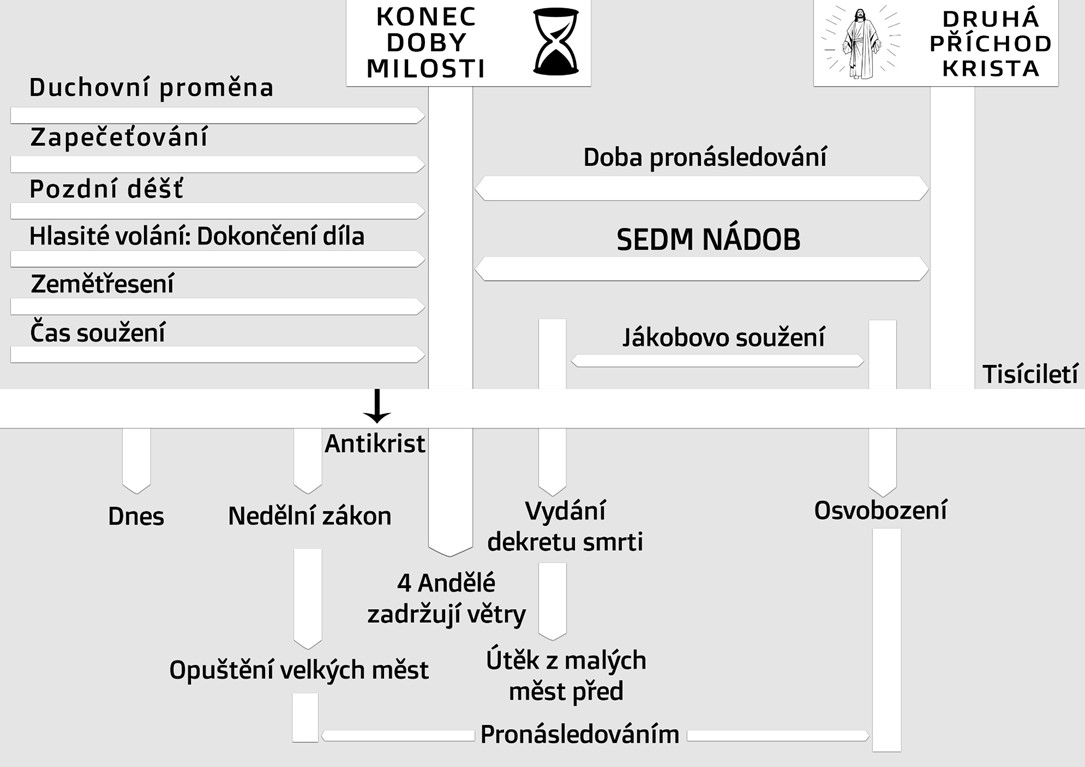 KONEC DOBY MILOSTI
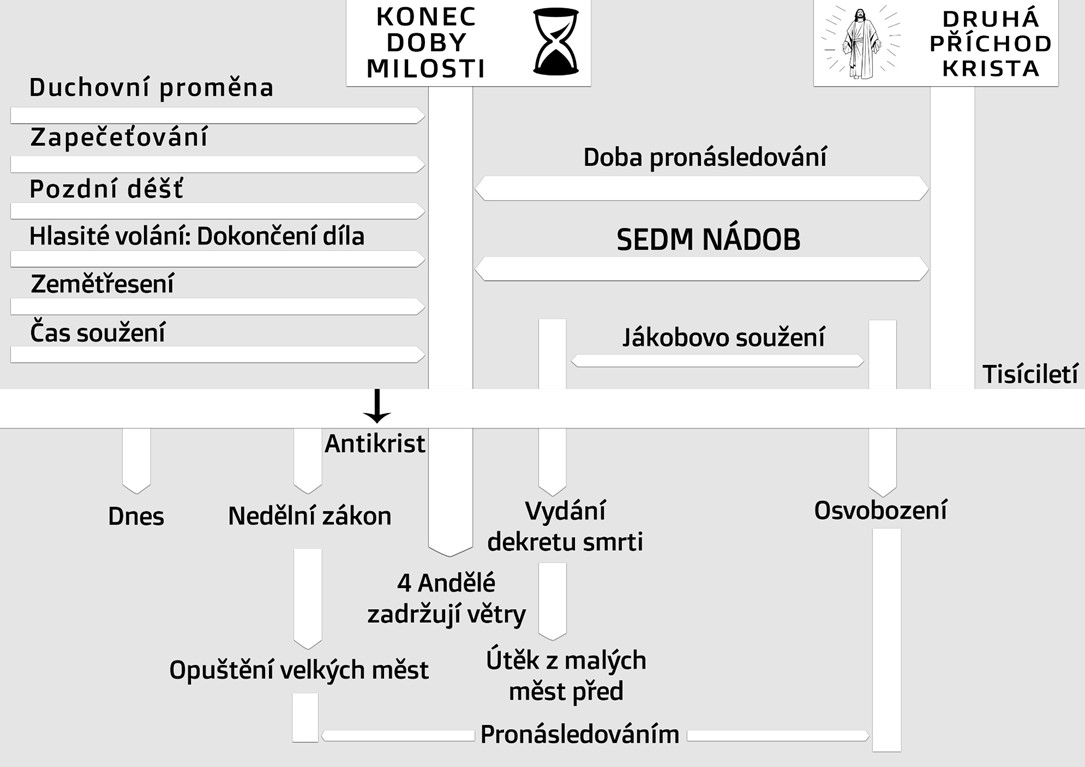 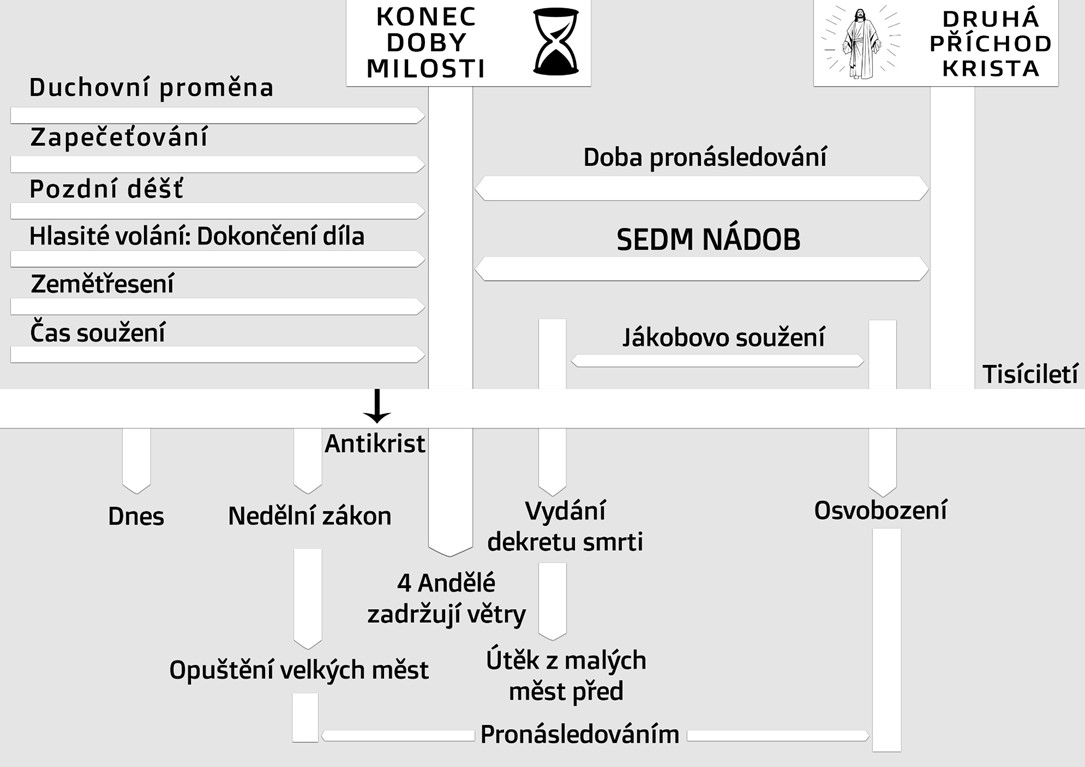 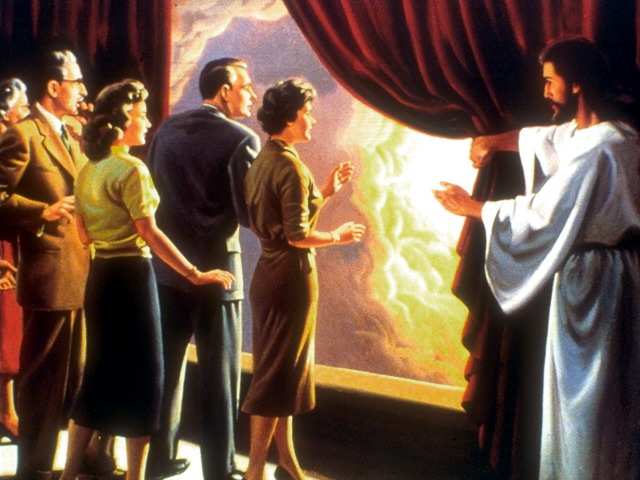 KONEC DOBY MILOSTI
UKONČENÍ PŘÍMLUV
“Přišel jiný anděl se zlatou kadidelnicí a posta-vil se k oltáři... Vzal kadidelnici, naplnil ji ohněm z oltáře a hodil ji na zem... Kdo je nespravedli-vý, zůstává nespravedlivým... Spravedliví zůstá-vají spravedlivými”
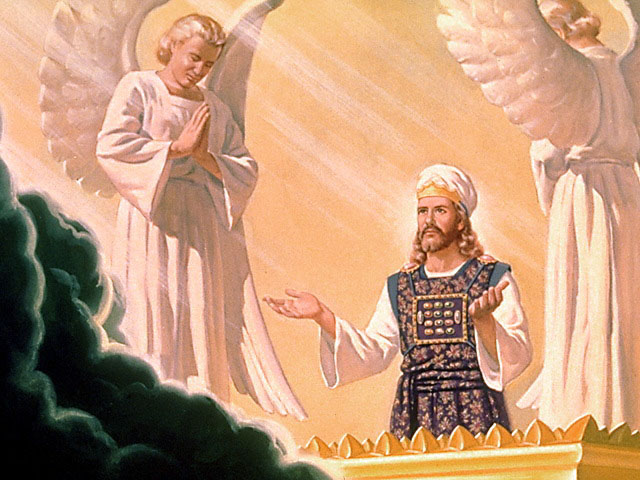 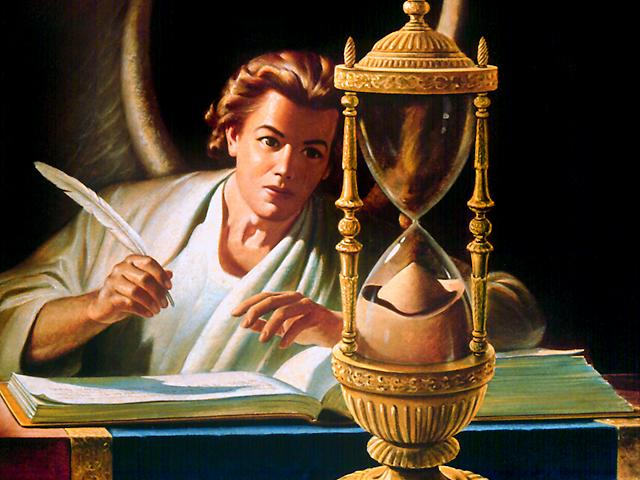 Zjevení 8,1-5; 22,11
[Speaker Notes: Až Kristus dokončí svou přímluvu, nebude již třeba činit žádná rozhodnutí. Spasení budou spaseni a ten, kdo nepřijal Krista, už toho nebude schopen.]
KONEC DOBY MILOSTI
ČTYŘI ANDĚLÉ DRŽÍ VĚTRY
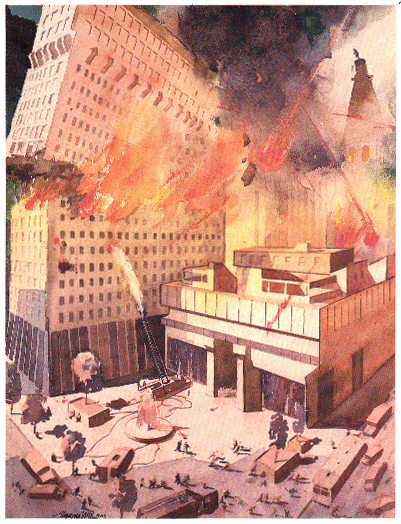 “Potom jsem viděl, jak se čtyři andělyé postavili... Bránili čtyřem větrům... Volal na ty čtyři anděly: "Neškoďte zemi."… dokud neoznačíme služebníky našeho Boha»”
Zjevení 7,1-4
[Speaker Notes: Boží ochrana je odňata a Duch svatý opouští nevěřící.
Satan se může svobodně navnadit na této zemi.
Věřící budou stále chráněni Bohem.]
UDÁLOSTI KONCE ČASU
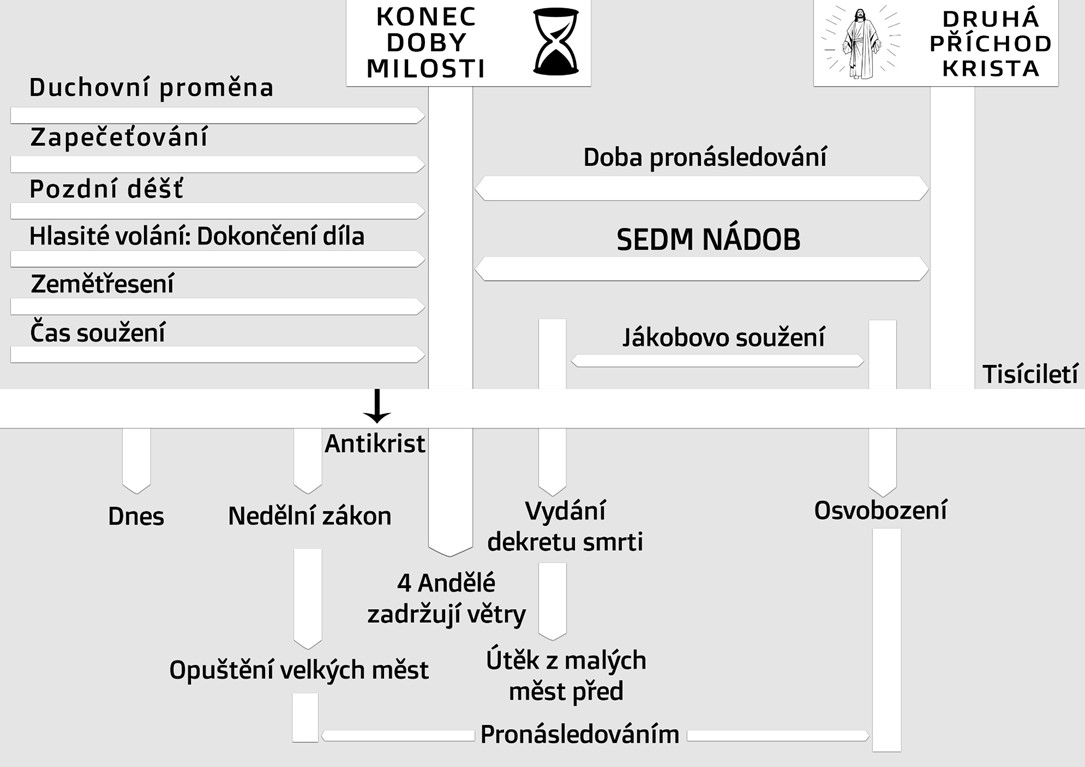 UDÁLOSTI VEDOUCÍ K 2. PŘÍCHODU
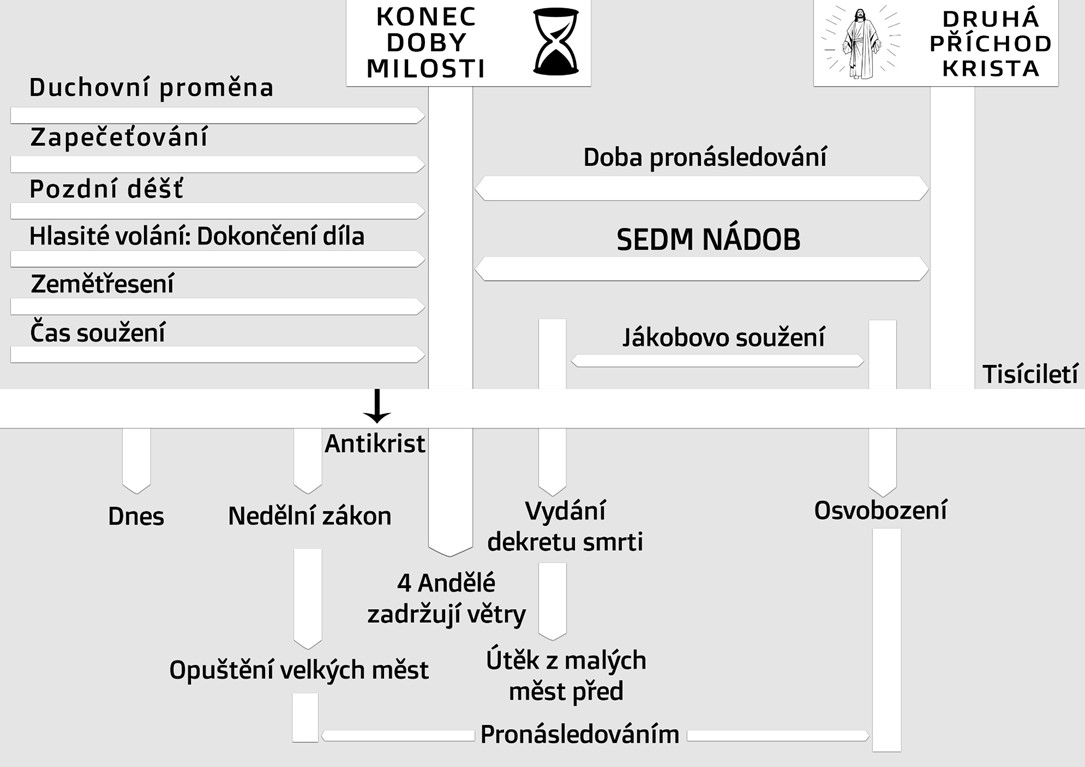 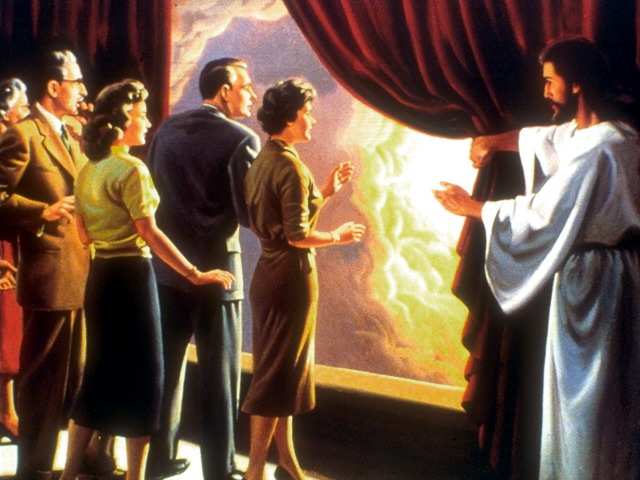 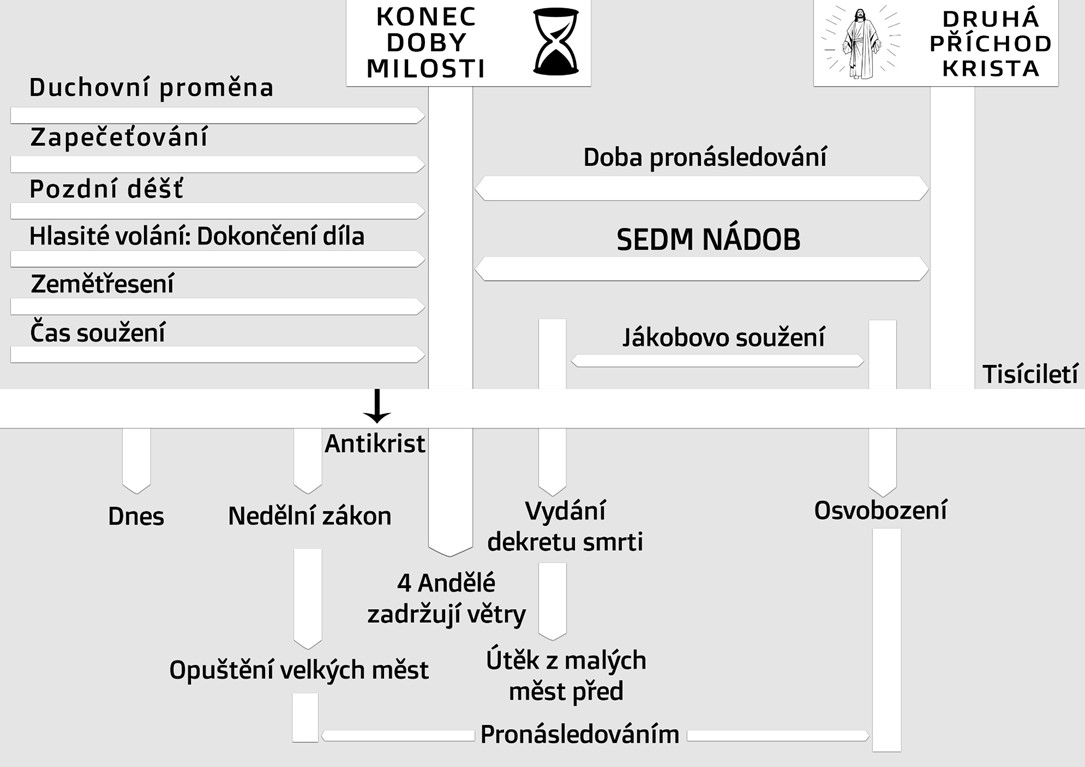 UDÁLOSTI VEDOUCÍ K 2. PŘÍCHODU
SEDM NÁDOB
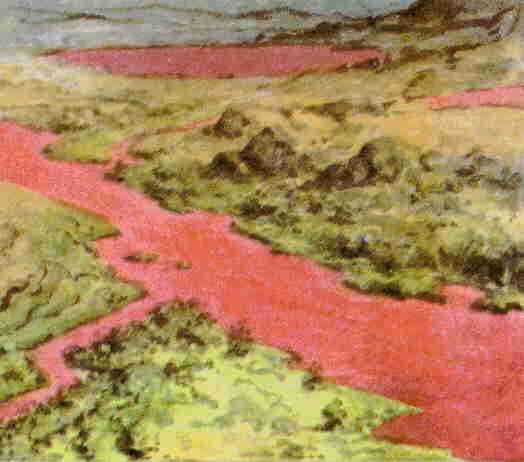 “Pak jsem uslyšela mocný hlas přicházející ze svatyně, který řekl sedmi andělům: "Jděte a vylijte na zemi sedm misek Božího hněvu.»”
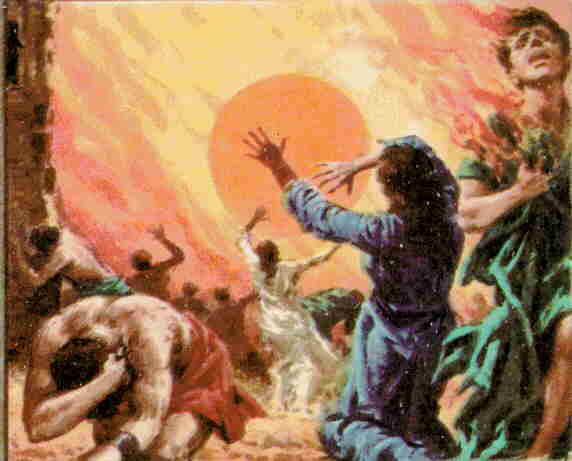 Zjevení 16,1-21
[Speaker Notes: Rány se církve nedotýkají a bude obviňována, že je provokuje svým postojem.]
UDÁLOSTI VEDOUCÍ K 2. PŘÍCHODU
DEKRET SMRTI A ÚTĚK Z MALÝCH MĚST
“Bylo mu dovoleno vdechnout do obrazu první šelmy, aby obraz mohl mluvit a zabít každého, kdo neuctívá obraz šelmy.”
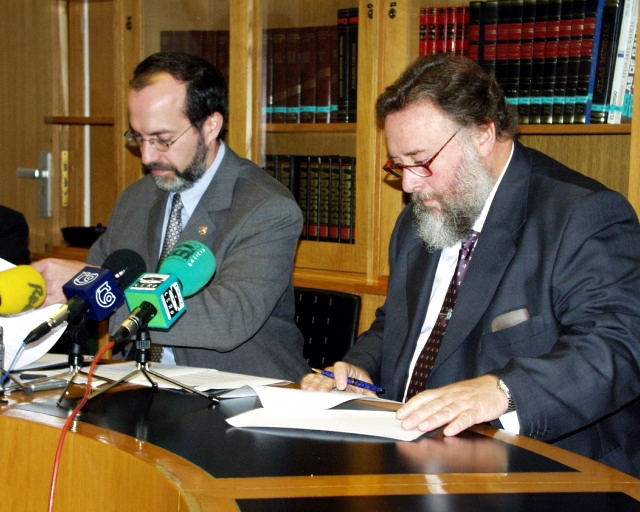 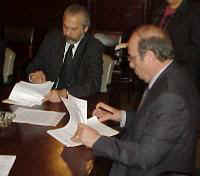 Zjevení 13,15
[Speaker Notes: Dekret smrti bude logickým důsledkem obvinění o církvi. Antikrist bude jeho největším podněcovatelem.]
UDÁLOSTI VEDOUCÍ K 2. PŘÍCHODU
JÁKOBOVO SOUŽENÍ
“Čas soužení pro Jacoba... A bude to čas úzkosti, jako nikdy nebyl, protože do té doby existovali lidé.”
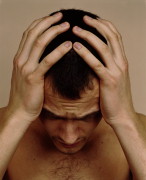 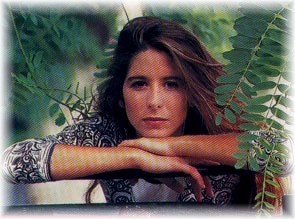 Jeremiáš 30,7; Daniel 12,1; Žalm 91,3-10; 46,1-3
[Speaker Notes: Není to samotný rozsudek smrti, co způsobuje utrpení v Božím lidu, ale jeho nejistota ohledně vlastní spásy. Podobně jako Ježíš v Getsemanech bude i naše mysl zatemněna a my nebudeme schopni správně porozumět své vlastní situaci.]
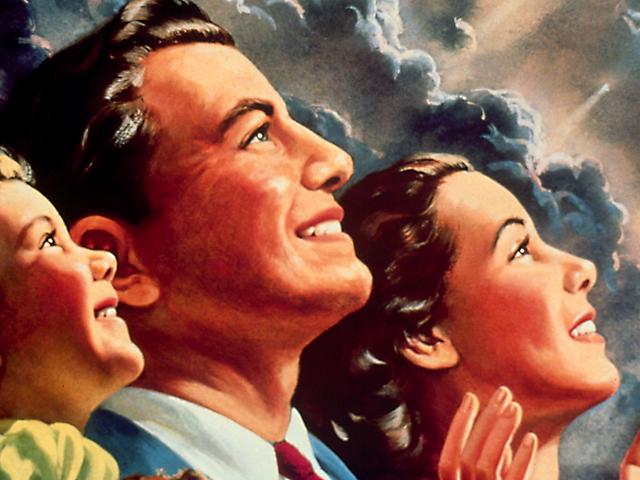 UDÁLOSTI VEDOUCÍ K 2. PŘÍCHODU
OSVOBOZENÍ
“Čas soužení pro Jákoba, ale bude z něho zachráněn”
Jeremiáš 30,7
[Speaker Notes: Čas ákobova soužení bude velmi krátký;]
UDÁLOSTI KONCE ČASU
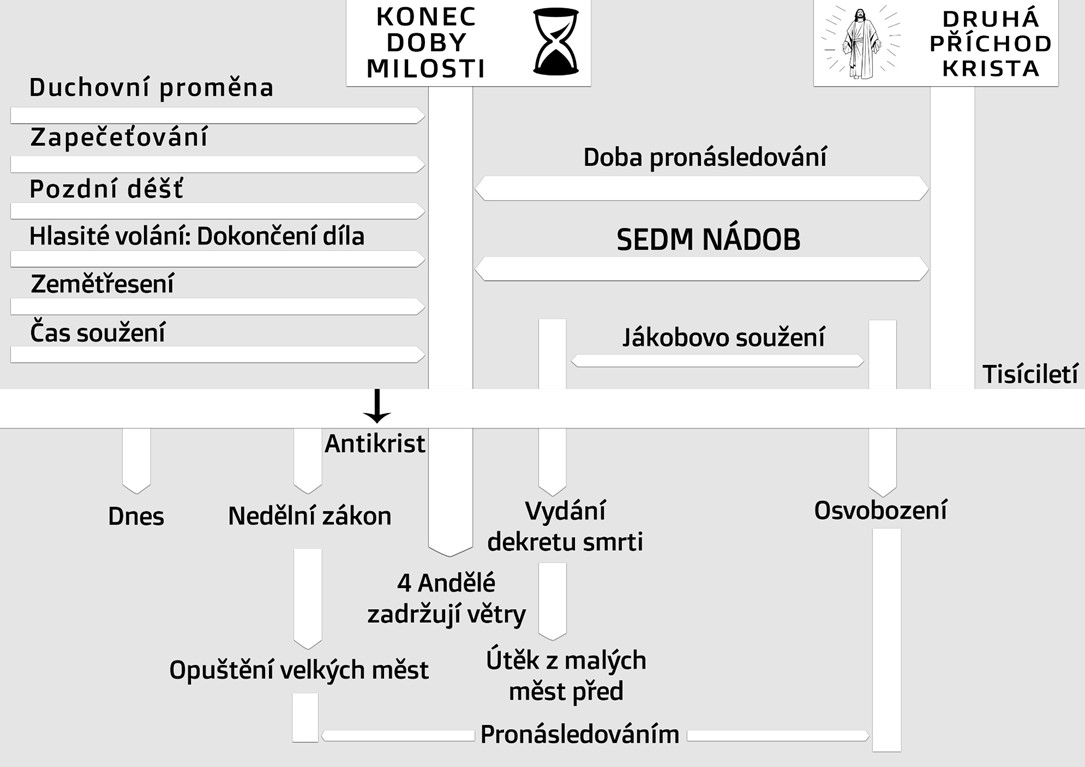 DRUHÝ PŘÍCHOD
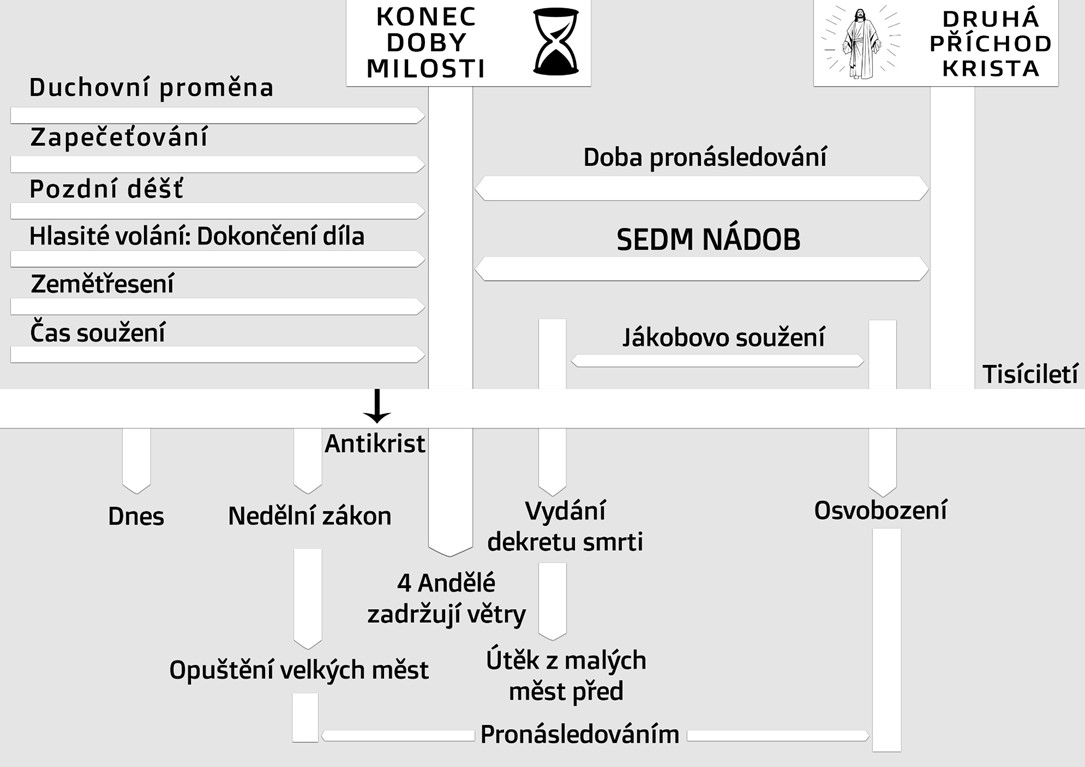 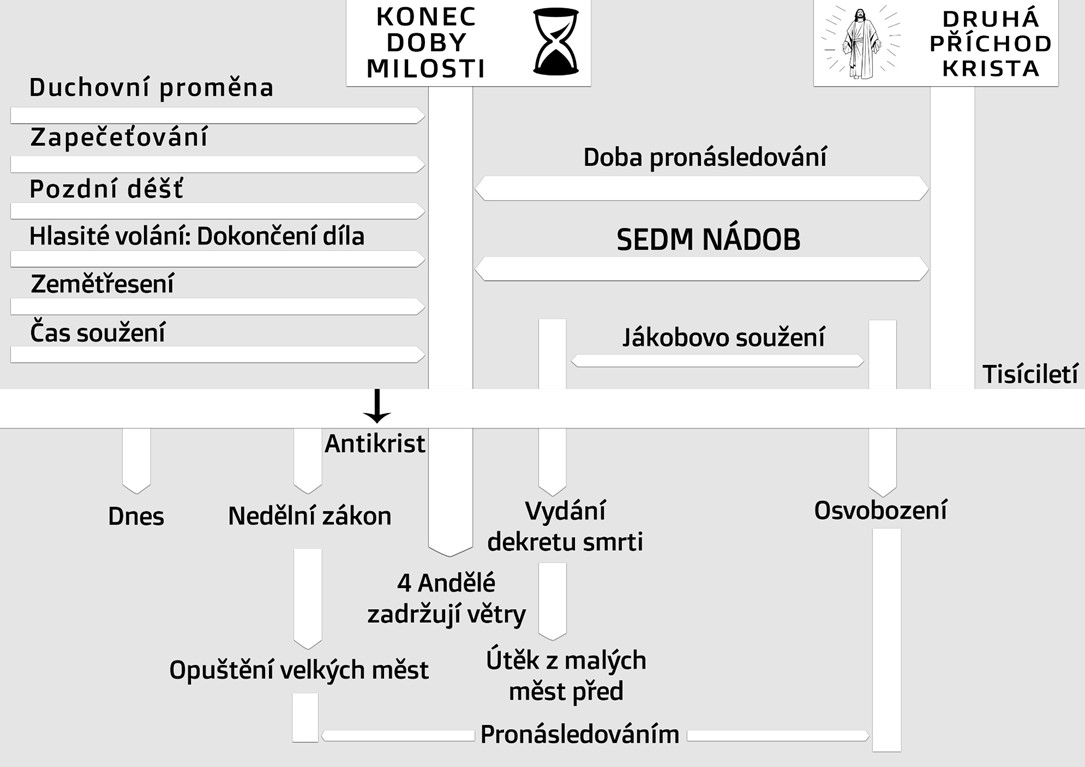 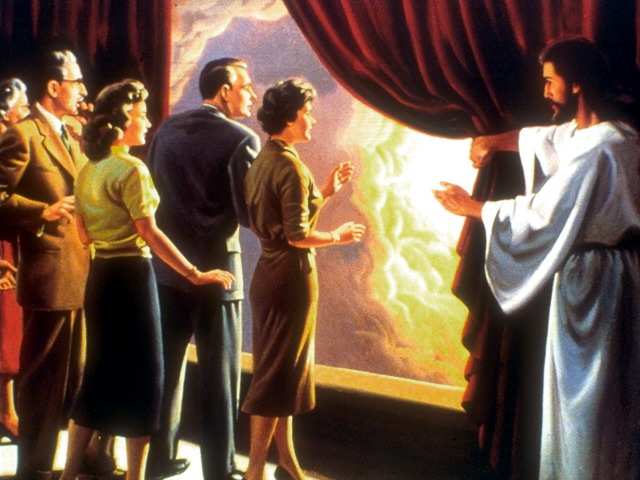 Vzkříšení Ježíšových současníků
Znamení Syna Člověka a Jeho zjevení
Vzkříšení a proměna
[Speaker Notes: Rozebíráme nejdůležitější události Druhého příchodu a milénium necháme na jindy.]
DRUHÝ PŘÍCHOD KRISTA
VZKŘÍŠENÍ JEŽÍŠOVÝCH SOUČASNÍKŮ
“Hle, přichází s mraky; a každé oko Jej uvidí, dokonce i ti, kteří Ho probodli”
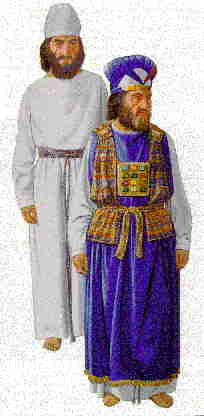 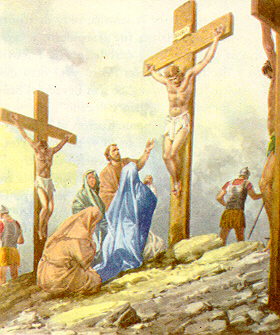 Zjevení 1, 7
[Speaker Notes: Všichni, kdo se podíleli na jeho smrti, znovu povstanou, aby ho viděli přicházet ("Od nynějška uvidíte Syna člověka přicházet na nebeských oblacích s mocí a velkou slávou")
Kaifáš, Pilát, Herodes, členové Sanhedrina, kteří souhlasili s jeho smrtí, ... Ti všichni jsou vzkříšeni.]
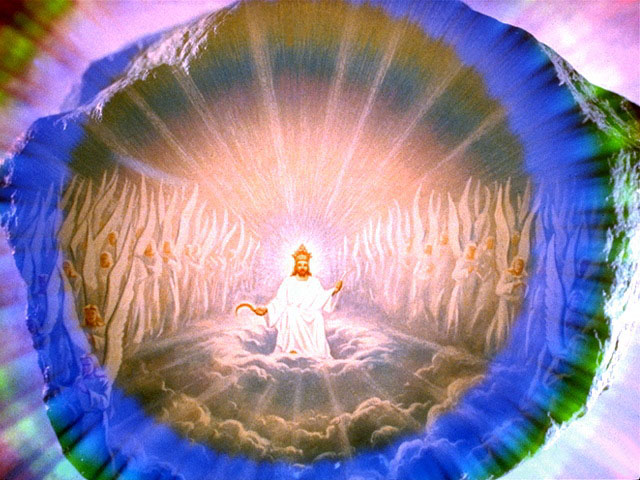 DRUHÝ PŘÍCHOD KRISTA
ZNAMENÍ SYNA ČLOVĚKA A JEHO VZHLED
“A pak se v nebi objeví znamení Syna člověka... a uvidí Syna Člověka přicházet na nebeských oblacích s velikou mocí a velikým majestátem.”
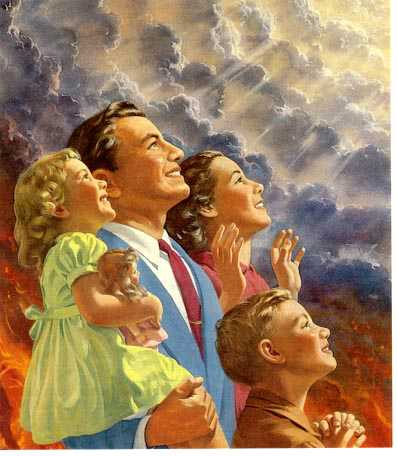 Matouš 24,30.31
[Speaker Notes: Podle E.G.Whitea bude znamením Syna Člověka malý bílý obláček vycházející z Orionu. Tento malý obláček je Ježíš a jeho andělé s blížící se velkou slávou.
Sláva jeho zjevení zabije nevěřící a ty, kteří povstali, aby ho viděli přicházet.]
DRUHÝ PŘÍCHOD KRISTA
VZKŘÍŠENÍ A PROMĚNA
“Neboť sám Pán sestoupí z nebe s aklamací, s hlasem archanděla a s polnicí Boží a mrtví v Kristu vstanou jako první. Pak my, kteří žijeme, ti, kteří jsme zůstali, budeme s nimi chyceni v oblacích, abychom přijali Pána ve vzduchu. A tak budeme vždy s Pánem”
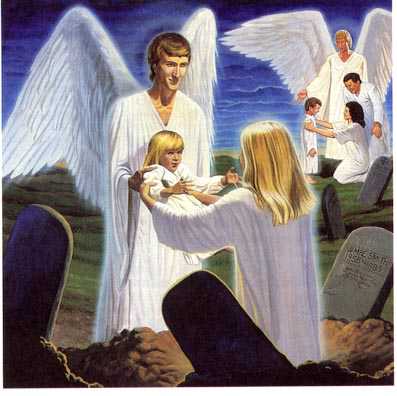 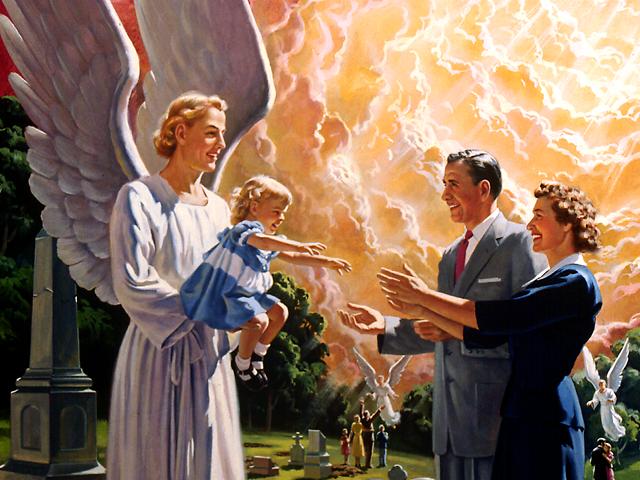 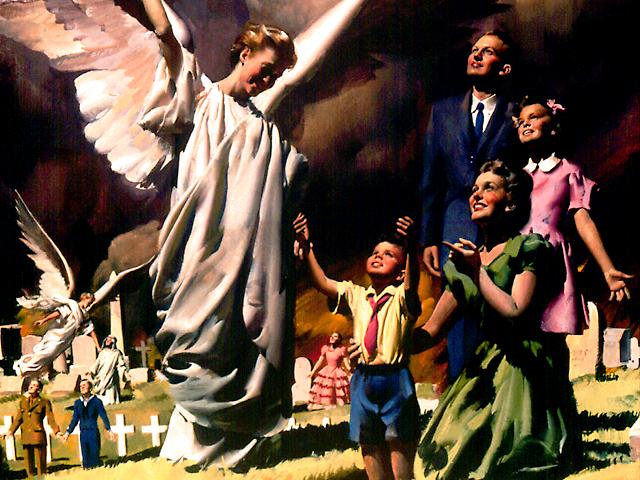 1. Tesalonickým 4,16.17
[Speaker Notes: Podle apoštola Pavla to bude nejprve vzkříšení a potom proměna. Kristus nikdy nevkročí na zem. Vzkříšení a proměnění "vystoupí" k Ježíši.]
UDÁLOSTI KONCE ČASU
… dychtivě očekáváte příchod Božího dne! V něm se nebesa roztaví v ohni a živly  se rozpustí žárem. Podle toho slibu čekáme nové nebe a novou zemi, ve kte-rých přebývá spravedlnost”
2. list Petrův 3,12.13
[Speaker Notes: Vzpomeňme si na otázky, kterými začínáme tuto část:
Známe proroctví o konci času?
Jsme si vědomi doby, kterou jsme museli žít?
Můžeme udělat něco, abychom urychlili naplnění posledních proroctví?
Stručně řečeno, jaká je naše role v dnešním světě?]
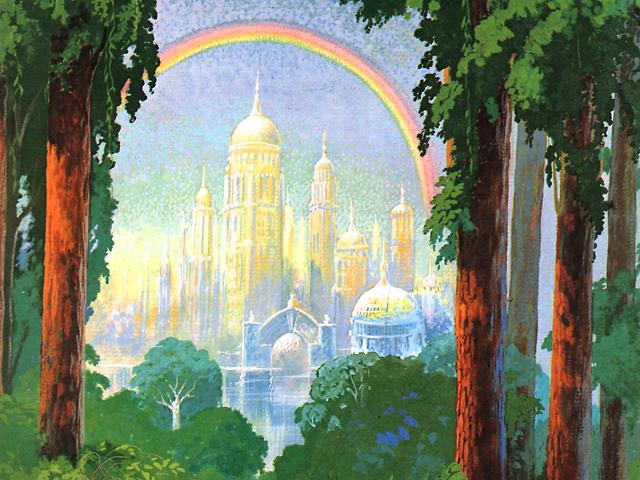 “Hlásáním evangelia světu  můžeme uspíšit příchod našeho Pána. Musíme nejen čekat na příchod Božího dne, ale uspíšit ho.”
Elen G. White, “Velký spor věků”, strana 587
[Speaker Notes: Můžeme udělat něco, abychom urychlili naplnění proroctví? ANO]